Συνταγογράφηση φαρμάκων που προκαλούν εθισμό
Φαρμακευτικός εθισμός είναι το αποτέλεσμα της αλληλεπίδρασης ατόμου και  φαρμάκου κατά την οποία το άτομο αποκτά μια συνεχή επιθυμία λήψης του  φαρμάκου επειδή αυτό του προκαλεί ευφορία.


Εξάρτηση είναι η κατάσταση στην οποία το άτομο δεν μπορεί να ζήσει πλέον  χωρίς το φάρμακο.
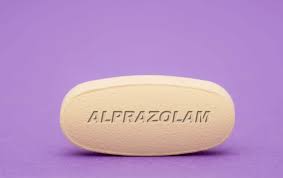 Ουσίες που προκαλούν εξάρτηση
Κάποιες από τις ουσίες που προκαλούν εξάρτηση είναι:
Μη Υποχρεωτικώς συνταγογραφούμενα φάρμακα (ΜΥΣΥΦΑ)
Τα Μη Υποχρεωτικώς Συνταγογραφούμενα Φάρμακα (ΜΥΣΥΦΑ) βάσει των διατάξεων του νόμου 3457/2006 είναι φαρμακευτικά σκευάσματα εγκεκριμένα από τον ΕΟΦ τα οποία δεν αποζημιώνονται από τα ασφαλιστικά ταμεία. 
Λόγω της σύνθεσης και του σκοπού τους προορίζονται για χρήση από το καταναλωτικό κοινό χωρίς να απαιτείται ιατρική συνταγή.
 Ο αγγλικός όρος γι’ αυτήν την κατηγορία των φαρμάκων είναι: «over the counter medicines-OTC», δηλαδή φάρμακα χορηγούμενα πάνω από τον πάγκο του φαρμακοποιού.
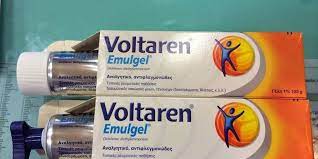 Κατηγορίες-Ιδιότητες ΜΥΣΥΦΑ

Τα ΜΥΣΥΦΑ περιλαμβάνουν φάρμακα ευρείας χρήσης που αφορούν σε παθήσεις ήπιας μορφής με συμπτώματα αναγνωρίσιμα από τον ασθενή όπως: κρυολόγημα, διάρροια, βήχας, πονόλαιμος, δερματικά προβλήματα κτλ. Ταξινομούνται στις 6 παρακάτω θεραπευτικές κατηγορίες:
Φάρμακα για το κρυολόγημα και τον βήχα
 Αναλγητικά
 Φάρμακα για το γαστρεντερικό σύστημα
 Βιταμίνες
 Φάρμακα για την φροντίδα του δέρματος
 Φάρμακα για την φροντίδα των ματιών
Τα ΜΥΣΥΦΑ είναι φαρμακευτικά προϊόντα και ως φαρμακευτικά προϊόντα εκτός από το επιθυμητό θεραπευτικό αποτέλεσμα με βάση τις ενδείξεις τους δυνητικά έχουν και ανεπιθύμητες ενέργειες όταν χορηγηθούν σε μη ενδεδειγμένο σχήμα (δοσολογία, διάρκεια, συγχορήγηση με άλλα φάρμακα) ή σε ευπαθείς ομάδες πληθυσμού όπως παιδιά, έγκυοι, ηλικιωμένοι κτλ. 
Το ιστορικό καθενός από αυτά τα φάρμακα περιλαμβάνει πολυετή διαδικασία φαρμακευτικής έρευνας , παραγωγής και ελέγχου, γεγονός που δεν μπορεί να απαξιωθεί, ούτε να θεωρηθούν προϊόντα για απλή κατανάλωση.
Ο φαρμακοποιός είναι ο μόνος, που μπορεί να συμβουλεύσει τον ασθενή για την επιλογή του κατάλληλου ΜΥΣΥΦΑ για την περίπτωσή του και να παρέχει οδηγίες για την ορθολογική χρήση κάθε προϊόντος. 
Έτσι, αποφεύγεται αφενός η πολυφαρμακία και αφετέρου οι παρενέργειες που μπορεί να προκύψουν από αλόγιστη χρήση φαρμάκων. Η αλόγιστη χρήση μη συνταγογραφούμενων φαρμάκων μπορεί να επιφέρει σοβαρές συνέπειες στην υγεία του καταναλωτή. Υπάρχει περίπτωση να καταστείλει συμπτώματα μιας σοβαρότερης ασθένειας η οποία απαιτεί ιατρική επίβλεψη, όπως για παράδειγμα η χρήση αντιβηχικών σκευασμάτων για μεγάλο χρονικό διάστημα μπορεί να επικαλύψει την παρουσία αναπνευστικών προβλημάτων.
Επιπρόσθετα, οι καταναλωτές μπορεί να εκθέσουν τον εαυτό τους σε κίνδυνο, χωρίς να το γνωρίζουν, εάν λαμβάνουν ταυτόχρονα κάποιο ΜΥΣΥΦΑ με κάποιο συνταγογραφούμενο φάρμακο και δημιουργείται αλληλεπίδραση δραστικών συστατικών όπως π.χ. τετρακυκλίνες με ένα αντιόξινο που περιέχει ασβέστιο. 
Το ενδεχόμενο αυτό έχει μεγαλύτερο κίνδυνο στους ηλικιωμένους, στους οποίους η υγεία είναι επιβαρυμένη με διάφορες παθήσεις λόγω ηλικίας όπως υπέρταση, διαβήτη, καρδιολογικά προβλήματα και λαμβάνουν ήδη αρκετά φάρμακα για την αντιμετώπιση αυτών των παθήσεων. Επομένως, πριν κάνουν χρήση κάποιου ΜΥΣΥΦΑ θα πρέπει πρώτα να συμβουλευτούν τον γιατρό ή τον φαρμακοποιό τους για τις σχετικές αντενδείξεις. Γι’ αυτό, η επιστημονική συμβουλή του φαρμακοποιού κρίνεται σε κάθε περίπτωση αναγκαία.
Στην Ελλάδα τι γίνεται με τα ΜΥΣΥΦΑ;
 Πρόκειται για μια εντελώς διαφορετική ιστορία. Ένα φάρμακο μπαίνει στη λίστα των μη συνταγογραφούμενων, υπό την προϋπόθεση ότι θα το ζητήσει η παρασκευάστρια εταιρεία και θα το εγκρίνει ο ΕΟΦ. Επίσης πρέπει να πωλείται χωρίς ιατρική συνταγή και μπορεί να διαφημιστεί από τα μέσα μαζικής ενημέρωσης. Σύμφωνα, όπως, με το υπάρχον νομικό πλαίσιο, θα πρέπει να διατίθενται αποκλειστικά από τα φαρμακεία.

Στους όρους που θα πρέπει να τηρούν τα ΜΥΣΥΦΑ, αναφέρονται τα εξής: «Να είναι φάρμακα κοινόχρηστα, μη ενέσιμα, ευρείας κατανάλωσης, προοριζόμενα για ελαφριάς μορφής παθήσεις, των οποίων τα συμπτώματα αναγνωρίζονται εύκολα από τον ασθενή. Να μην θέτουν αμέσως ή εμμέσως σε κίνδυνο την υγεία των ασθενών. Να προστατεύουν το ασθενή από κακή χρήση και να μην δημιουργούν εθισμό».
Ενδεικτικά, στα ΜΥΣΥΦΑ περιλαμβάνονται για παράδειγμα παυσίπονα, όπως τα γνωστά σε όλους Depon, Nurofen, Panadol και Algon, σκευάσματα για τον πονόλαιμο και την ανακούφιση από το κρυολόγημα, όπως Bisolvon, Otrivin, Strepsils, Vicks, αλλά και το ευρείας χρήσης Betadine ή το φαρμακευτικό οινόπνευμα.
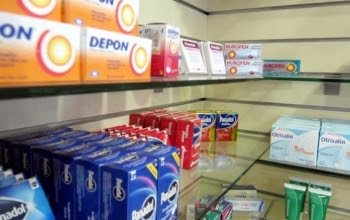 Στο ΦΕΚ με Αρ. 284 (10-02-2004) «Όροι και προϋποθέσεις κυκλοφορίας φαρμακευτικών ιδιοσκευασμάτων, για τη διάθεση των οποίων δεν απαιτείται ιατρική συνταγή», το πλαίσιο της διάθεσης την ΜΥΣΥΦΑ καθορίζεται ως εξής: «Τα φαρμακευτικά προϊόντα της κατηγορίας ΜΥΣΥΦΑ, για τη διάθεση των οποίων δεν απαιτείται ιατρική συνταγή, διατίθενται αποκλειστικά από τα φαρμακεία δια χειρός φαρμακοποιού».
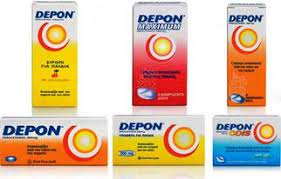 Δεν συμβαίνει όμως το ίδιο και στις υπόλοιπες χώρες της Ευρωπαϊκής Ένωσης, όπου τα ΜΥΣΥΦΑ διατίθενται ελεύθερα και από τα ράφια των καταστημάτων λιανικής. Πιο συγκεκριμένα, η πώληση των ΜΥΣΥΦΑ έχει απελευθερωθεί σε Γερμανία, Ιταλία, Αγγλία, Πολωνία, Τσεχία, Ολλανδία, Ουγγαρία, Σουηδία, Πορτογαλία, Δανία, Βουλγαρία και Νορβηγία, με το μεγαλύτερο μερίδιο αγοράς να κατέχουν κυρίως οι χώρες της Δυτικής Ευρώπης. Στη Δανία μάλιστα επιτρέπεται η πώληση μη συνταγογραφούμενων φαρμάκων και μέσω διαδικτύου, σε πολύ ανταγωνιστικές τιμές.
Στη χώρα μας, το ποσοστό μικτού κέρδους για τα μη συνταγογραφούμενα φάρμακα για τους φαρμακοποιούς είναι 35% επί της χονδρικής τιμής. Από τις 20 Μαΐου 2010 τα ΜΥΣΥΦΑ δεν αποζημιώνονται από τα ασφαλιστικά ταμεία στο πλαίσιο της περιστολής της φαρμακευτικής δαπάνη, καθώς η κάλυψή τους επιβάρυνε τα ταμεία κατά μέσο όρο με περισσότερα από 40 εκατ. ευρώ.